Kravprofil olympiska spelen- med guld i sikte
2018-09-23
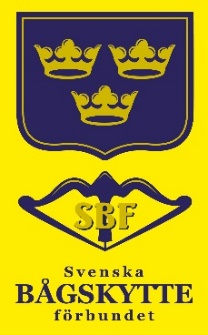 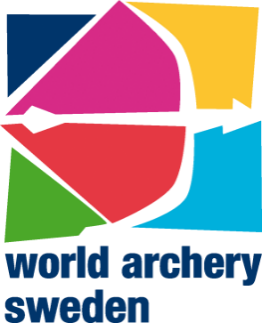 Kravprofilen har tagits fram efter ett gediget arbete
Bågskytte
Kravprofil
Bakgrunden
De fysiska krav som  ställdes var inte utformade för en bågskytt på elitnivå utan för andra elitidrottare. Nya krav behövde utformas både avseende fysiska förmågor men även krav på övriga förmågor.
Utvecklings-trappa
Arbetsprocessen 2017-2018
Arbetet startade i våren 2017 med planering av framtagandet av en nu kravprofil
Tre träningsläger har genomförts i Falun för att ta fram testresultat. Över 40 skyttar har deltagit
Fyra träffar med professor Tonkonogi för att diskutera och kalibrera resultatet för fysdelen
Landslagets tränare, ledare,  läkare och utvalda skyttar samt meriterade fd skyttar har deltagit i framtagandet vid ett antal träffar
Rapport fysiska förmågor
Testresultat
fysik
Professor Tonkonogi, Högskolan Dalarna
En elitskytts förmågor och nedlagd tid per förmåga är inte likställda
För att bli en elitskytt i bågskytte krävs det många förmågor
Vissa förmågor behöver stor träningsmängd och tid för att utveckla t ex skjutteknik och andra inte i samma omfattning  t ex mentalträning
Kravprofil
Krav på poängresultat
Antal nationella tävlingar
Bågskytteteknik
Bågskytteutrustning
Pilmängd
Fysiska förmågor
Bågskyttespecifik styrka i skulderpartiet
Timing och tidsdifferentieringsförmåga
Balansförmåga
Kondition
Mentala förmågor
Träningsplanering och uppföljning
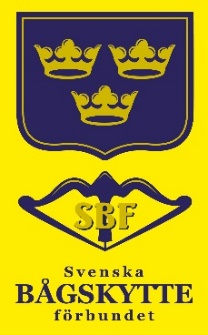 1   Krav på poängresultat
Bakgrund till kravet:
Krav

Resultatpoäng damer 658 och herrar 673
2  Antal tävlingar
Bakgrund till kravet:

För att en elitbågskytt ska bli framgångsrik så krävs det många genomförda tävlingar.
Träning kan aldrig ersätta tävlingsmomentet
Krav

Att skytten genomför 10 tävlingar utomhus per säsong på 70 m varav 6 nationella och 4 internationella
3  Bågskytteteknik
Bakgrund till kravet:

Varje bågskytt skall ha en dokumenterad skjutteknik som justeras utifrån träningsplan och uppföljning 
Skjuttekniken skall utgå från den enskilda individens fysiska förutsättningar och måste därför individualiseras utifrån till exempel kroppsbyggnad. 
De gemensamma axiom som gäller alla bågskyttar avser bågarmen och draghanden

Metoder att nå till dessa ”axiom” beskrivs ingående i World Archery’s ”Coach’s Manual”,
Krav

Av skytten dokumenterad skjutteknik
4  Bågskytteutrustning
Bakgrund till kravet:

Vilken typ av utrustning bågskytten väljer är individuellt. 
De krav som finns på elitskytten är att ha mycket god kunskap om de möjligheter som finns för att optimera sin utrustning.
Elitskytten måste alltid ha reservutrustning med samma inställningar som sin grundutrustning. 
Elitskytten ska även ha en teknisk coach eller person med liknande kompetens som kan stötta vid förändring av utrustning.
Krav

Inneha reservutrustning 
Tillgång till material rådgivare
5  Pilmängd
Bakgrund till kravet:

Genom dialog med de bästa länderna i världen samt SBFs erfarenhet av egna OS skyttar så har nedanstående tabell  utifrån ålder tagits fram
Krav

 30 000 skjutna pilar per år
6  Fysiska förmågor
Bakgrund till kravet:

Bågskyttespecifik styrka i skulderpartiet krävs om en bågskytt ska kunna klara av en pilbåge med högre bågstyrka
Timing och tidsdifferentieringsförmåga dvs tid mellan att klicker faller och skytten släpper strängen har betydelse för prestation.
Kraftdifferentieringsförmågan i dragarmens fingrar är viktig och att högpresterande skyttar kan med större precision avgöra vilken kraft som appliceras på strängen
Balansförmåga är viktig för att kunna hålla kroppen och utrustningens svängningar inom väldigt snäva gränser vilket är extra viktigt vid utomhusskytte i vind
Kondition är viktigt för att säkerställa ett hälsosamt levene och det innebär mindre risk för sjukdom.
Krav
Maximal styrka i dragposition > 200 % av bågens styrka 
Ett lats-drag med belastning motsvarande 4 gånger bågstyrka
 Variationskoefficient för clicker-release-tid  <5 %.
Variationskoeffiecent vid tre bågskyttedrag: Ej fastställt värde . Bredare testunderlag krävs
Seargent jump: Ej fastställt värde. Bredare testunderlag krävs 
Antal repetitioner i brutalbänk: Ej fastställt värde. Bredare testunderlag krävs
Syreupptagningsförmåga: Testcykel alt Coopertest
Kvinnor:  VO2max > 50 ml/min/kg 
Män: VO2max > 55 ml/min/kg 
Fysisk rådgivare J/N
7  Mentala förmågor
Bakgrund till kravet:
I bågskytte är den mentala förmågan central. De delar som en bågskytte måste behärska är att:
Att känna trygghet  
Självförtroendet  
Koncentrationsförmågan  
Avspänning  
Det inre samtalet
Krav

Behärska de mentala metoderna 
Mental rådgivare
8  Träningsplanering och uppföljning
Bakgrund till kravet:
Träningsplanering och uppföljning ger bättre kvalité i träningen
Träningsplaneringen ska innehålla allt avseende fysisk träning, mental träning samt skjutträning (timmar och antalet pil samt typ av träning).
Träningsplaneringen kan vi behov behöva kompletteras med andra faktorer t ex kost, rehabilitering etc.
Att följa upp och utvärdera all sorts träning utifrån planen är central.
Krav

Detaljerad träningsplanering
Sammanfattning
Nästa steg kravprofilen
Fysiska förmågorna:
Fortsätta testerna för att säkerställa kravnivåerna 
Läger 21-23 sep genomfört
Nya under planering
Komplettera med förslag på verktyg eller metod för mätningarna
Applicera SOKs modell (se nästa sida)
SOK har initierat möte för at implementera deras modell

Implementering av kravprofilen
Lansering till skyttar och tränare i hela landet
Sportkommittén inkl alla lagkaptener 24 sep
Tränarkonferens 28-30 sep
Utveckla specifika kravprofil för andra landslagsgrenar inom bågskytte (fält, 3D och compund tavla)
Start 24 sept och beräknas vara klar i sin första version sista december
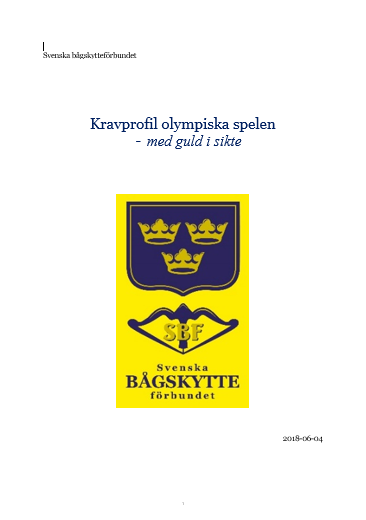 Under framtagande
Nästa steg utvecklingstrappan
Justering av utvecklingstrappan efter input från testerna med professor Tonkologi
Ta fram en överskådlig utvecklingsmatris som enligt förslag från SOK
Implementering av utvecklingstrappan i distrikt och klubbar under hösten/vintern 2018/2019
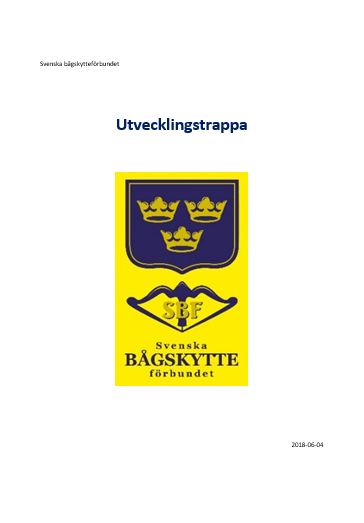 Arbete med kravprofil och utvecklingstrappa har inget slut
Ett kontinuerligt arbete krävs för ha en uppdaterad kravprofil och utvecklingstrappa:
Årlig justering
Kontinuerlig dialog  och information via Gyllene tråden, tränarkonferenser etc till klubbar, tränare, föräldrar och skyttar
Långsiktigt ansvarig ej ännu utsedd men tillsvidare ägs dokumenten av chef Sportkommittén och respektive lagkapten